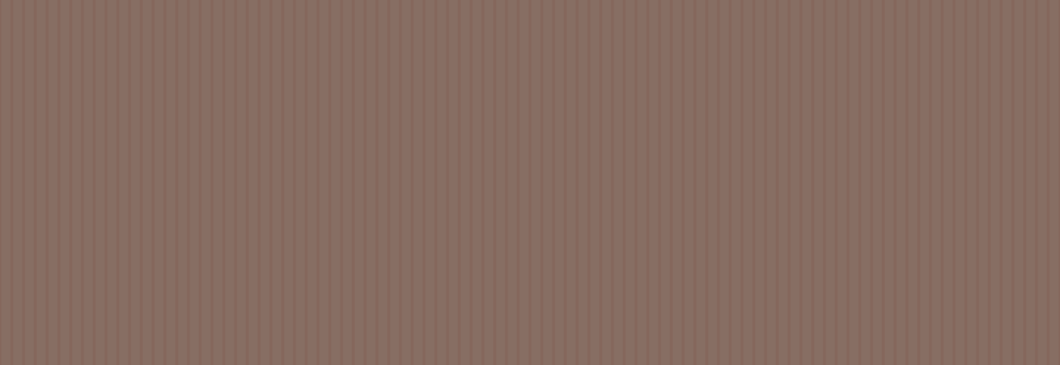 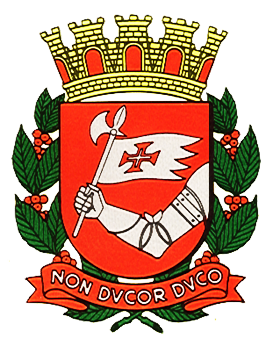 PGV 2014
SECRETARIA DE FINANÇAS E DESENVOLVIMENTO ECONÔMICO
SUBSECRETARIA DA RECEITA MUNICIPAL
DEPARTAMENTO DE ARRECADAÇÃO E COBRANÇA
DIVISÃO DO MAPA DE VALORES
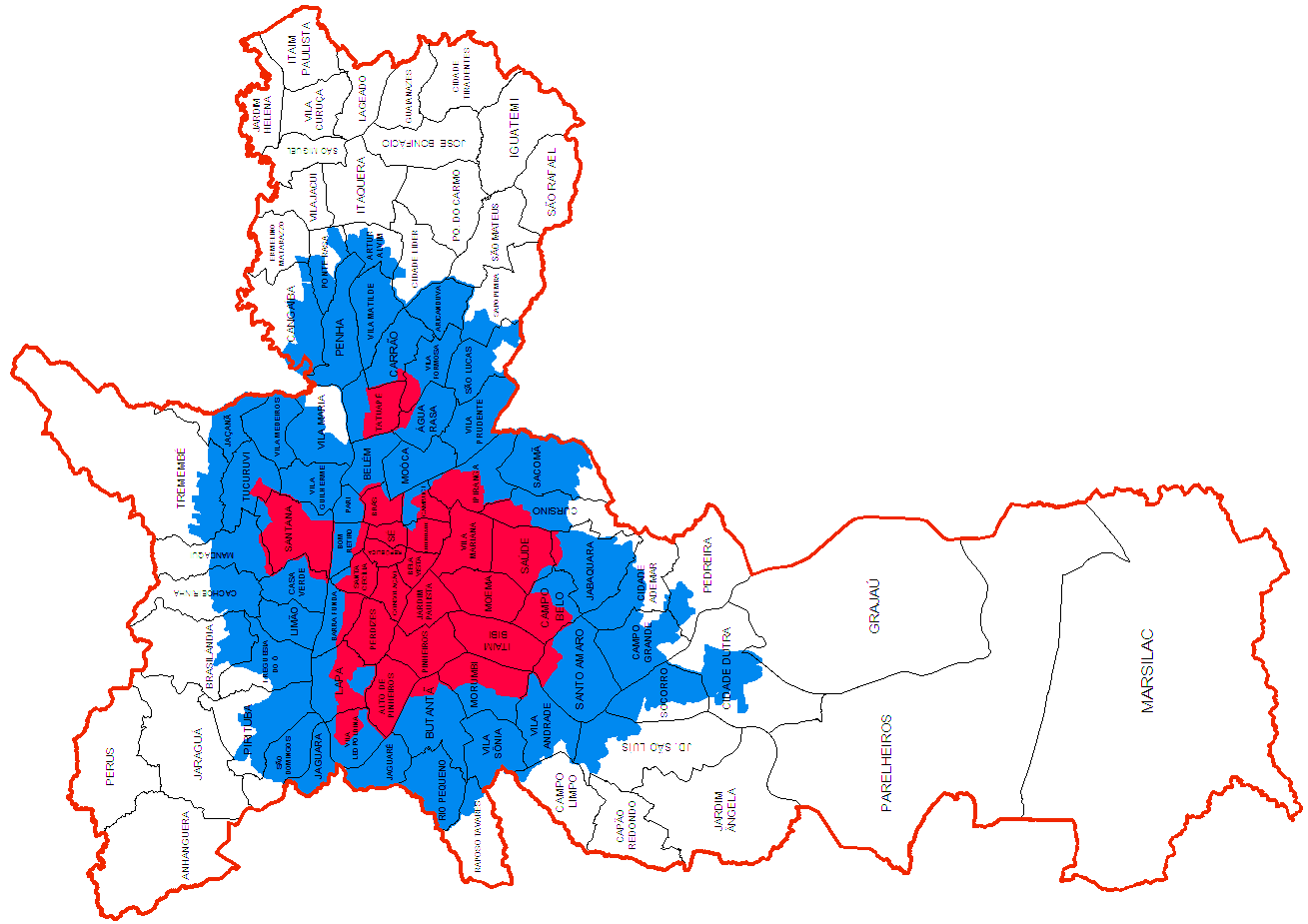 ZONAS FISCAIS
ZF 1 – 1ª Subdivisão da  
              Zona Urbana
ZF 2 – 2ª Subdivisão da
              Zona Urbana
Além da 2ª Subdivisão
           da Zona Urbana